รายงานการวิจัย	ผลการเจือนาโนซิงค์ออกไซด์ในเซรามิก บิสมัทโซเดียมโพแทสเซียมไททาเนต  ต่อสมบัติทางกายภาพ สมบัติเชิงกล และสมบัติไดอิเล็กทริก
ผู้จัดทำ 
ดารุณี   อุทธะจักร์

สาขาวิชาฟิสิกส์  คณะวิทยาศาสตร์และเทคโนโลยี  มหาวิทยาลัยราชภัฏเชียงใหม่
1
ทำการศึกษา วัสดุเพียโซอิเล็กทริก
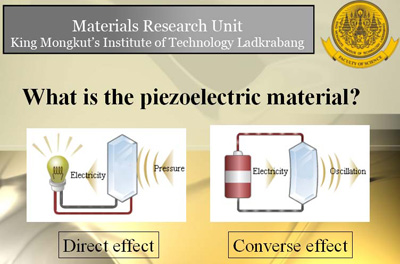 อุปกรณ์อิเล็กทรอนิกส์
เกิดโพลาไรเซซัน
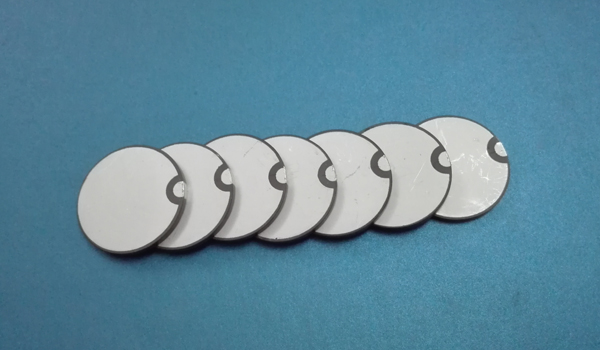 ที่มา:http://www.vcharkarn.com/varticle/38157
เลดเซอร์โคเนียมไททาเนต (PZT)
มีค่าเพียโซอิเล็กทริกได้ดี
อันตรายต่อสุขภาพ
ที่มา:http://th.aliexpress.com/w/wholesale-pzt-piezoelectric.html
2
มิสมัทโซเดียมโพแทสเซียมไททาเนต (BNKT)
อยู่ในกลุ่ม สารแบเรียมไททาเนต (BZT)
มี ค่าเพียโซอิเล็กทริกค่อนข้างดี
ไร้สารตะกั่ว
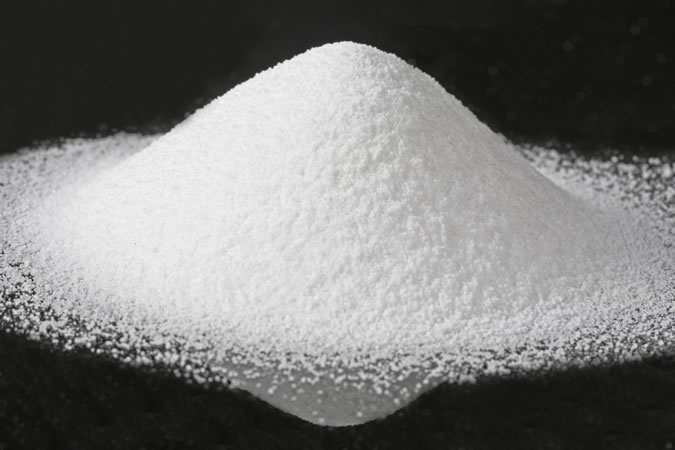 ที่มา: http://thaizincoxide.com/
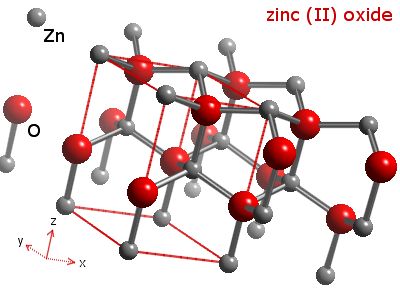 ทำการเจือ ZnO ลงใน BNKT
ต้องการปรับปรุงให้ดีขึ้น
นำเสนอผลการวิจัย
ที่มา: https://www.webelements.com/compounds/
zinc/zinc_oxide.html
วิธีทำการทดลอง
3
- เตรียมผง บิสมัทโซเดียมโพแทสเซียมไททาเนต  เจือด้วย ซิงค์ออกไซด์
- มิกซ์ออกไซด์ ตามสมการที่คำนวณ


- คำนวณตามปริมาณที่จะเจือเป็น ร้อยละโดยปริมาตร  
- ชั่งสารตามที่คำนวณได้ แล้วนำมาบด (ball milling)
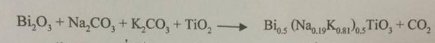 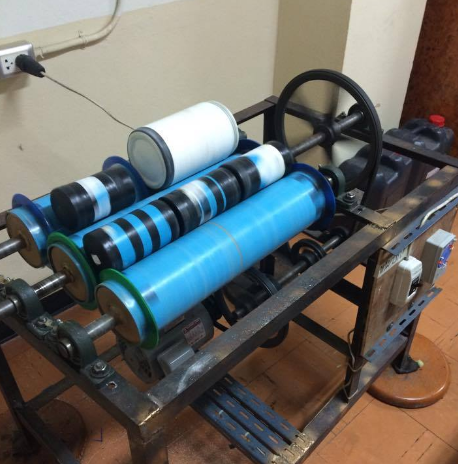 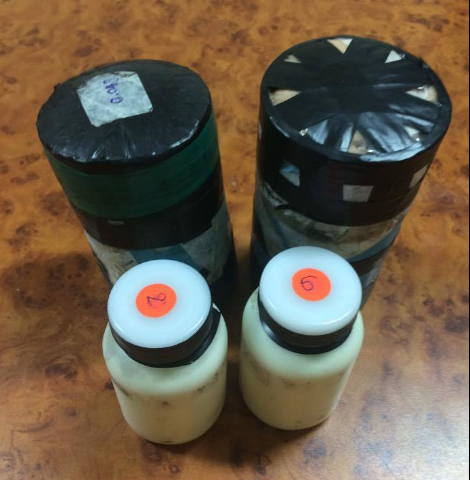 4
- ทำให้แห้งบนเตาแผ่นให้ความร้อน จนเป็นผง  แล้วนำมาบดละเอียด ด้วยครกบดสาร







- เผาแคลไซด์  850 องศาเซลเซียส 4 ชั่วโมง
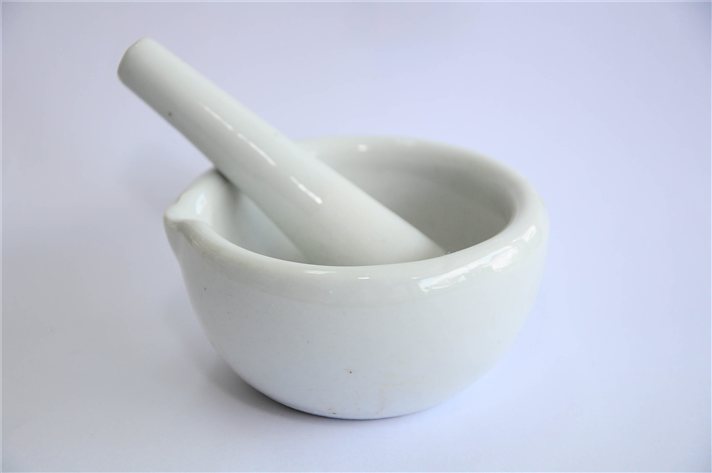 ที่มา: http://www.rs-healthgroup.com/shop/rs-healthgroup/default.aspx?page=pdtdetail&url=rs-healthgroup&pdtid=000064&lang=TH
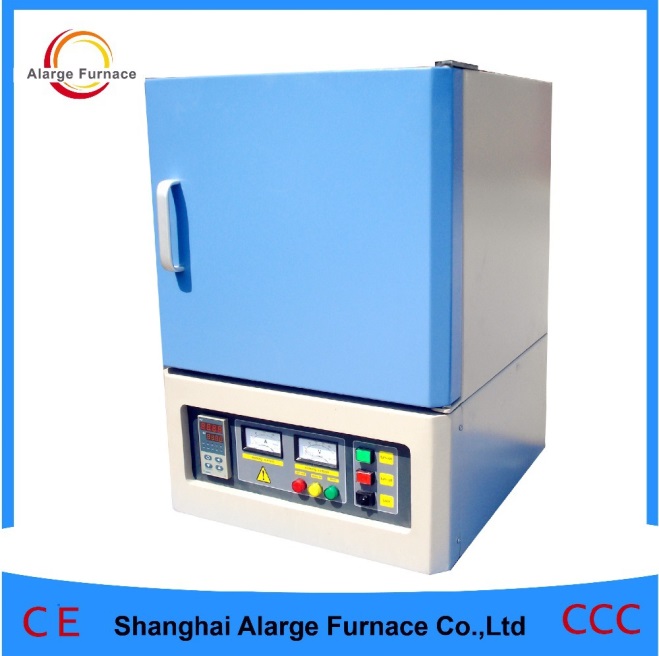 ที่มา:http://www.aliexpress.com/popular/laboratory-furnace.html
5
นำผงที่ได้มาบดผสมกับ พอลิไวนิลแอลกอฮอล์ (PVA)
อัดเม็ดเซรามิก  เส้นผ่านศูนย์กลาง 10 มิลลิเมตร ความดัน 1 ตัน นาน 15 วินาที
-      เผาซินเทอร์ 1,100 องศาเซลเซียส นาน 4 ชั่วโมง
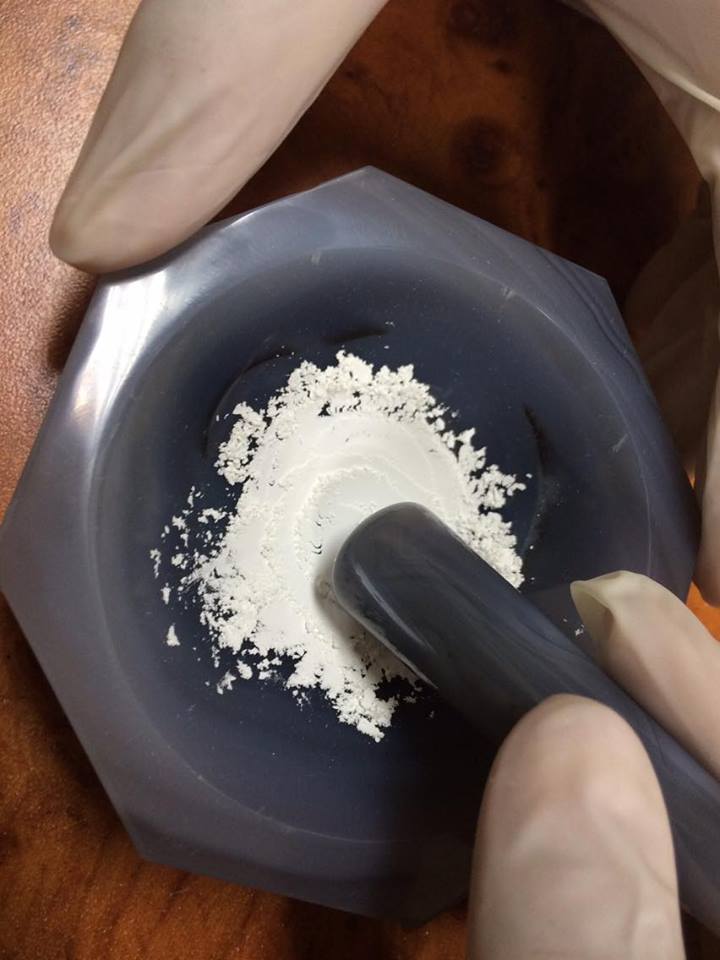 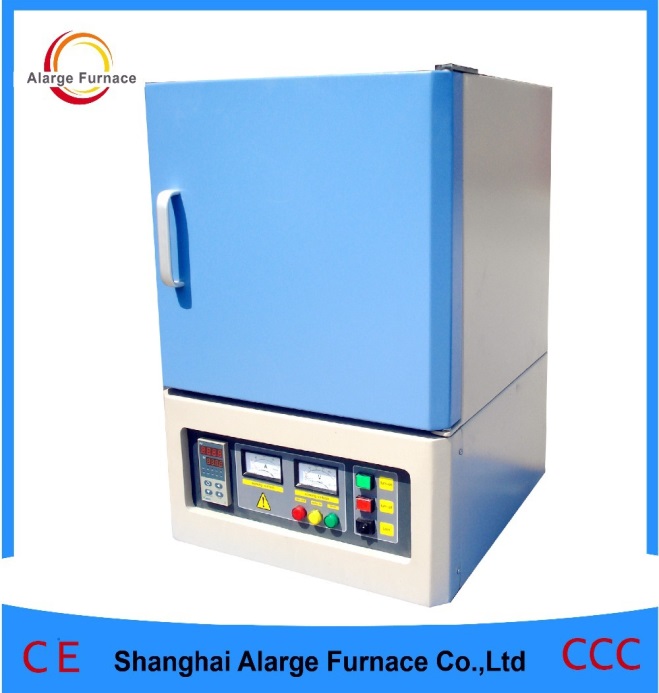 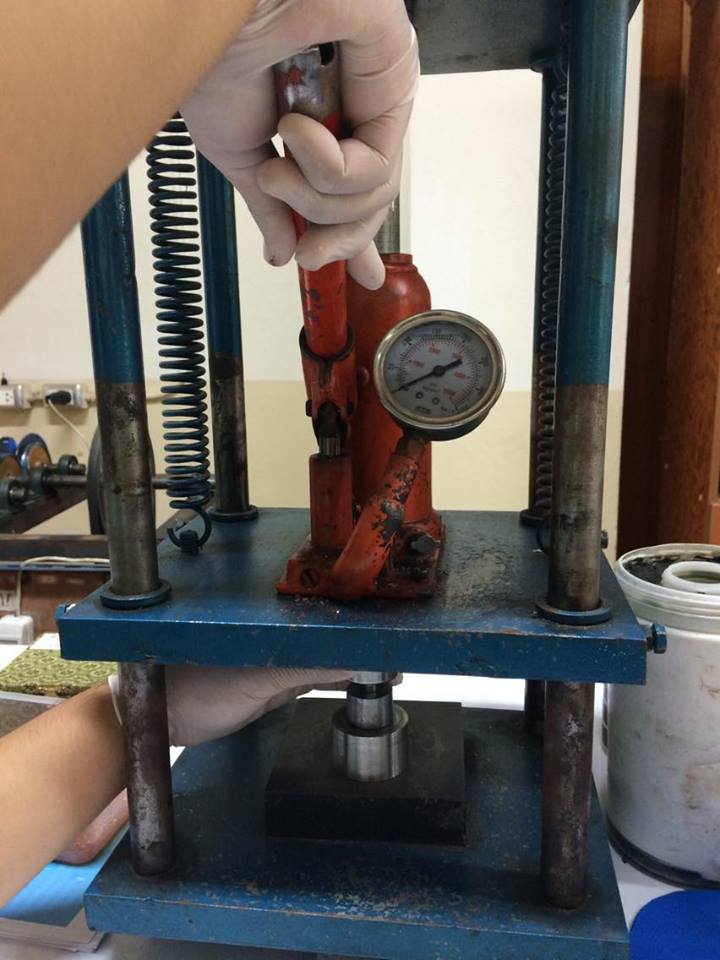 ที่มา:http://www.aliexpress.com/popular/laboratory-furnace.html
การนำไปตรวจสอบ
6
๐ กายภาพ  -  การหาค่าความหนาแน่นของเซรามิก
 ๐ ตรวจสอบองค์ประกอบทางเคมี (XRD)
 ๐ ตรวจสอบโครงสร้างจุลภาค (SEM)  - หาขนาดของเกรน
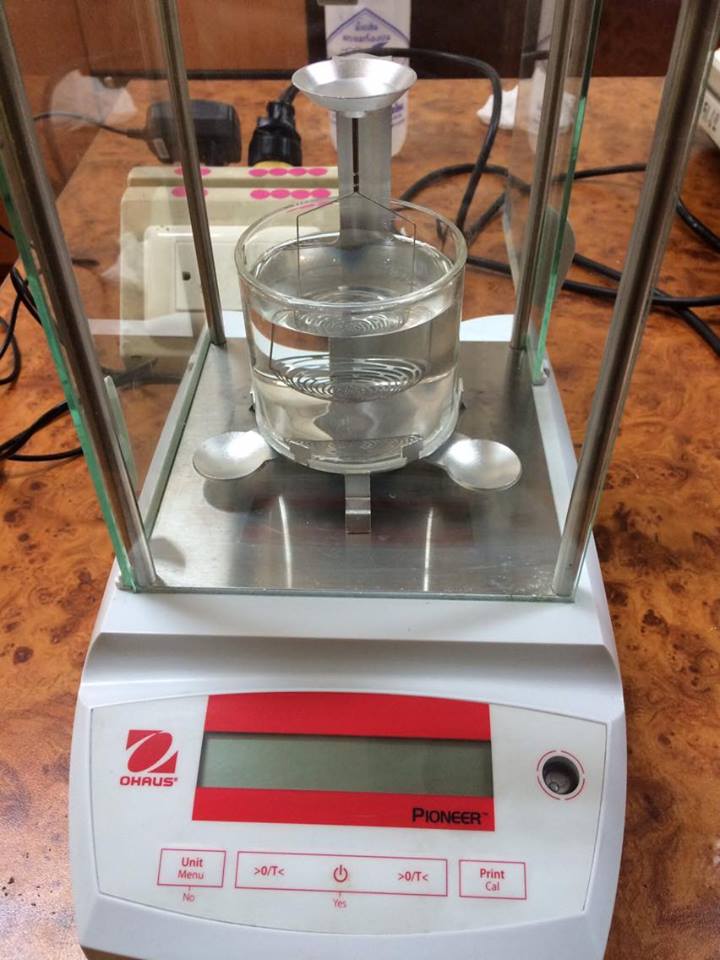 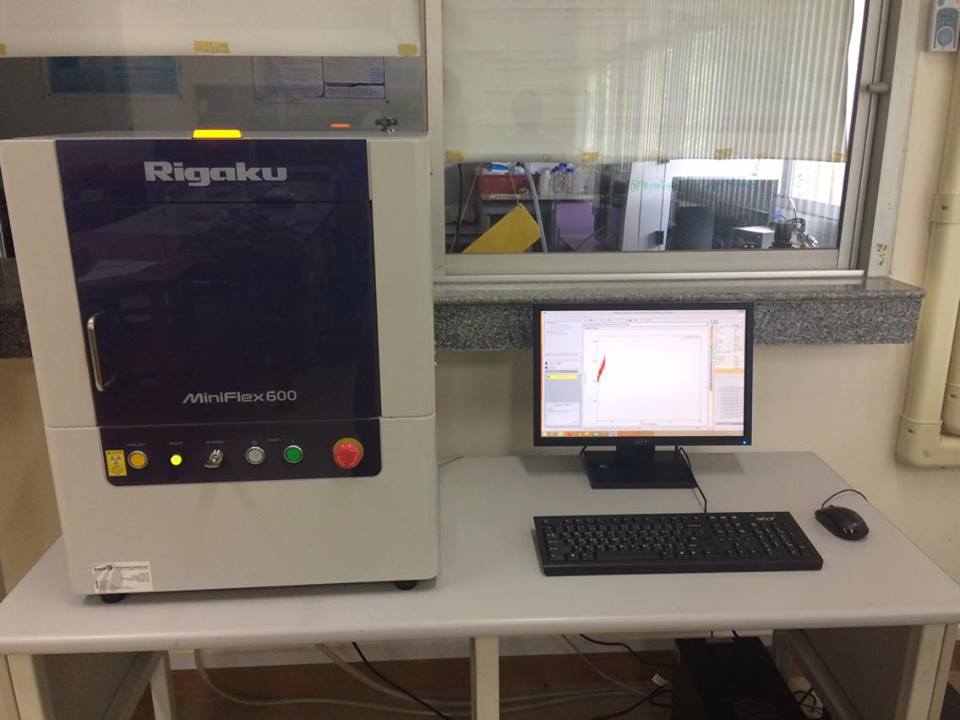 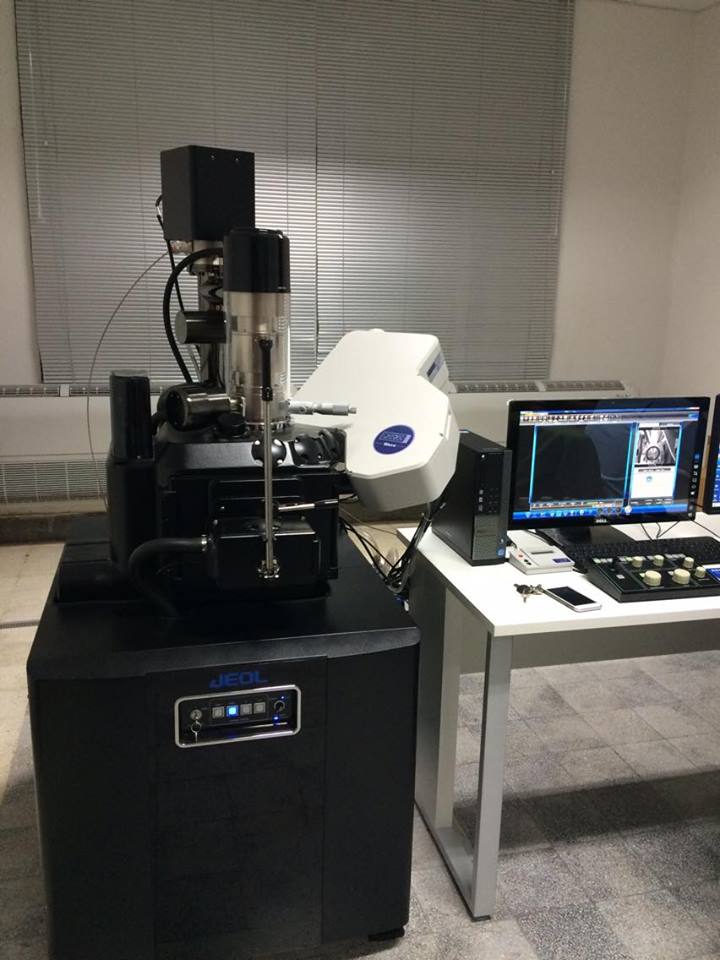 7
๐ สมบัติเชิงกล  - วัดค่าความแข็งของเซรามิก หัววิกเกอร์ส และ หัวคนูบ
๐ ตรวจสอบสมบัติทางไฟฟ้า - สมบัติไดอิเล็กทริก
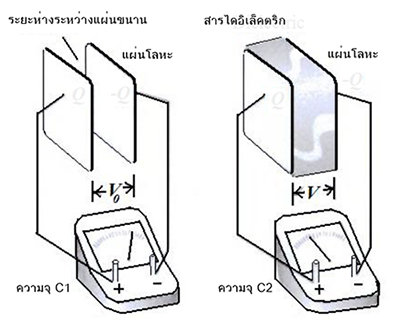 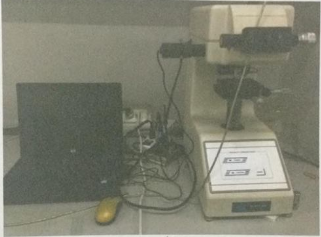 ที่มา:http://www.supremelines.co.th/สาระน่ารู้.html?start=14
ผลที่ได้จากการทำวิจัย
8
การตรวจสอบการเลี้ยวเบนรังสีเอ็กซ์ (XRD)
	พีคมีการขยายตัวของหน่วยเซลล์ ทำให้โครงสร้างเกิดการเปลี่ยนรูปไป
โครงสร้างจุลภาค
	ขนาดของเกรนมีขนาดใหญ่ขึ้นตามปริมาณการเติม ZnO
สมบัติทางกายภาพ
	ค่าความหนาแน่นมีค่าเพิ่มมากขึ้นจากการเติม ZnO  มีค่ามากที่สุดที่       x 0.05 และ น้อยที่สุดที่ x 3 ร้อยละโดยปริมาตร
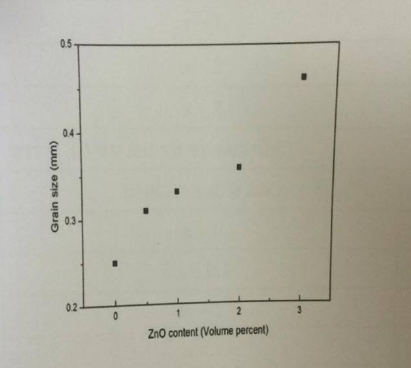 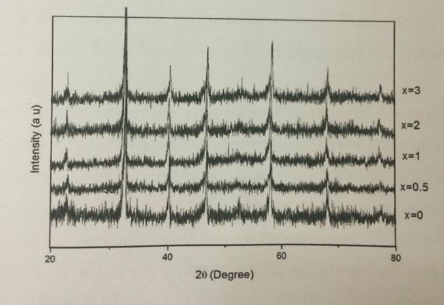 9
สมบัติเชิงกล
	ค่าความแข็งแบบวิกเกอร์ส มีค่าเพิ่มขึ้นในปริมาณใกล้เคียงกัน มีค่าสูงสุดที่     x 1 ร้อยละโดยปริมาตร อยู่ในช่วง 2.20 – 3.80 จิกะปาสคาล
	ค่าความแข็งแบบคนูบ มีค่าเพิ่มขึ้นในปริมาณใกล้เคียงกันมีค่าสูงสุดที่  x 1 ร้อยละโดยปริมาตร อยู่ในช่วง 3.00 – 4.70 จิกะปาสคาล
สมบัติทางไฟฟ้า
	มีค่าไดอิเล็กทริกมากขึ้นโดยมีค่าสูงสุดที่ x 2 ร้อยล่ะโดยปริมาตร มีค่าเท่ากับ 10,400 ที่ความถี่ 10 KHz และมีค่าการสูญเสียไดอิเล็กทริกมากสุดที่ x 0.05 ร้อยละโดยปริมาตรที่ ค่า 0.04 ในช่วงความถีเดียวกัน
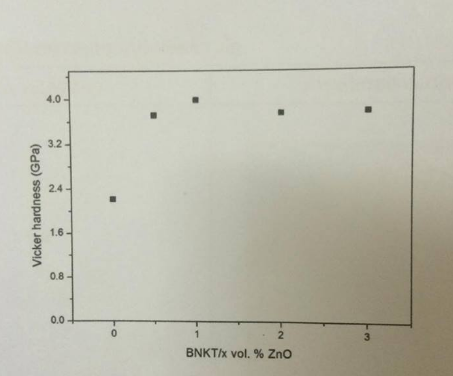 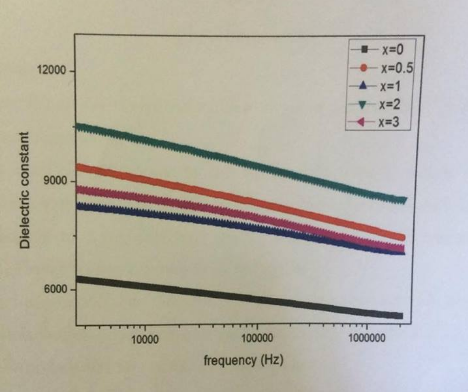 จบการนำเสนอขอบคุณครับ
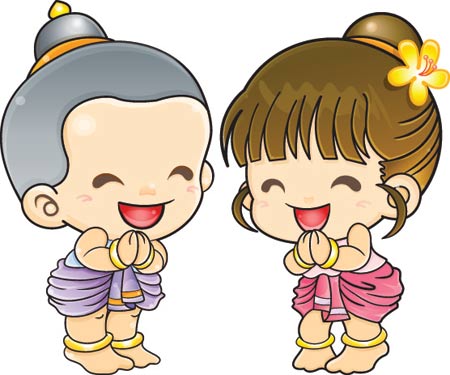